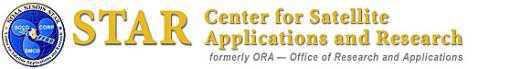 Moving from RGB "versus" quantitative products to RGB “with” quantitative products
Timothy J. Schmit  (tim.j.schmit@noaa.gov)
NOAA/NESDIS/Satellite Applications and Research
  Advanced Satellite Products Branch (ASPB)
Joleen Feltz 
CIMSS

Madison, WI
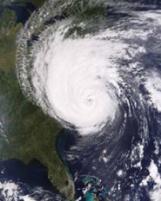 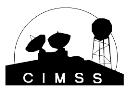 1
UW-Madison
Thanks
Inputs from many others
 Jun Li
Mike Pavolonis
Don Hillger
Steve Miller
Tom Rink
Andy Heidinger
Jason Otkin
Will Straka
Steve Goodman
Jaime Daniels
Etc.
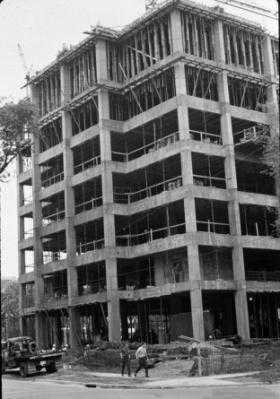 2
Outline
Concept
 Combining qualitative and quantitative products
“Removing the tyranny of versus…”

Examples
Sounder
Imager
GOES-R ABI
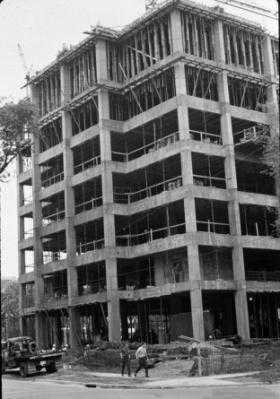 3
Bridging the Gap in imagery
Qualitative
Quantitative
BBoth
Both
4
Aerosol/Dust Optical Thickness Retrieval
Data from SEVIRI
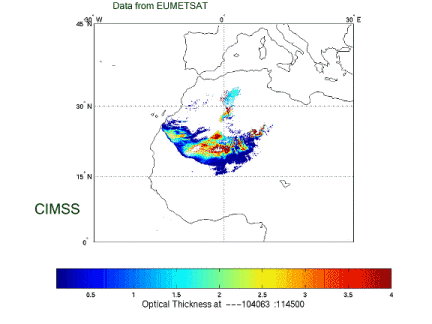 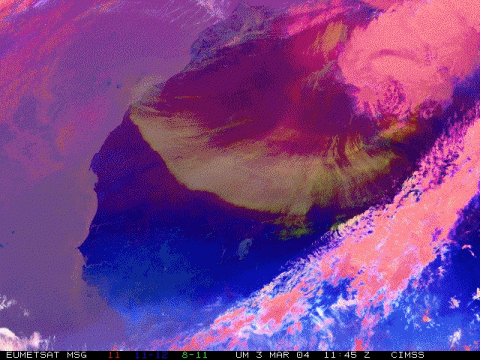 Dust Aerosol Optical Depth
CIMSS/NSMC
From Jun LI, CIMSS
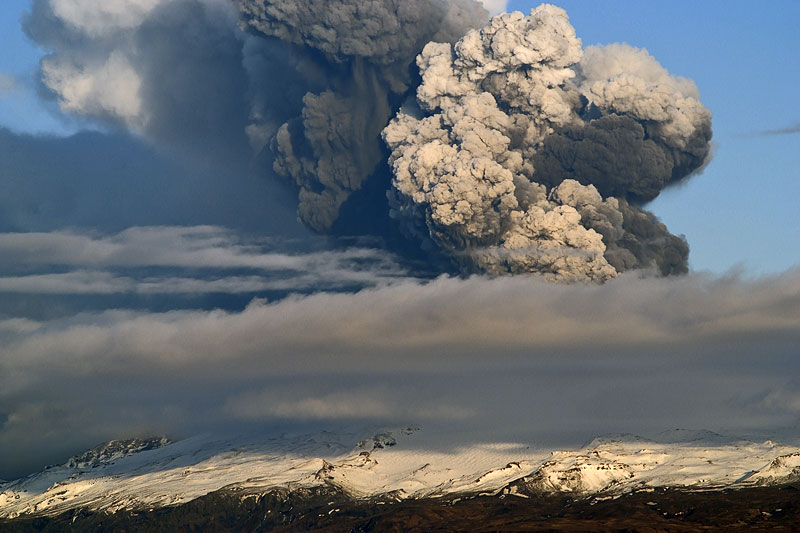 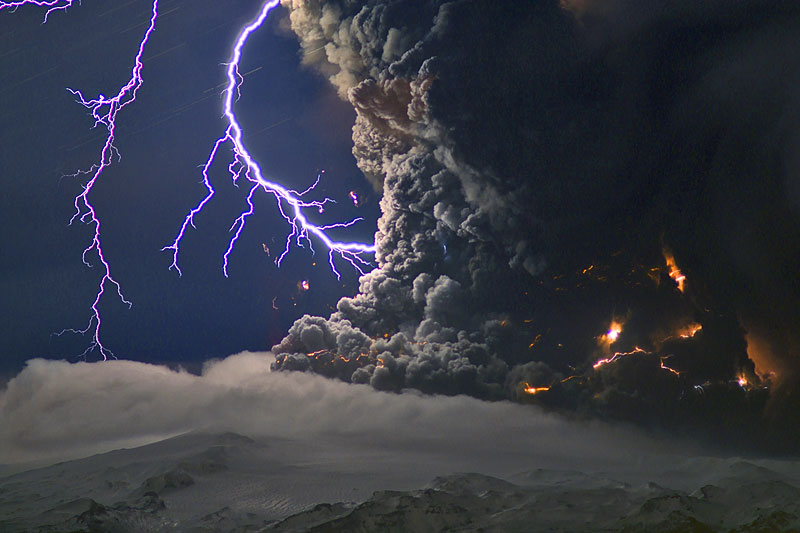 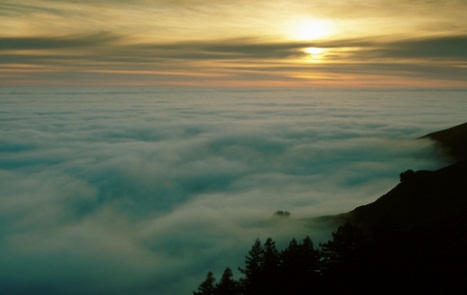 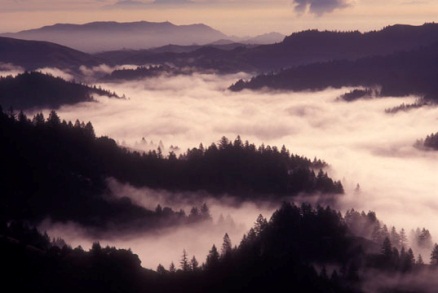 Marco Fulle - www.stromboli.net
An Overview of New and Unique GOES-R Products for Hazard Assessment
Mike Pavolonis
(NOAA/NESDIS)
Justin Sieglaff, Dan Hartung, and Corey Calvert
(UW-CIMSS)
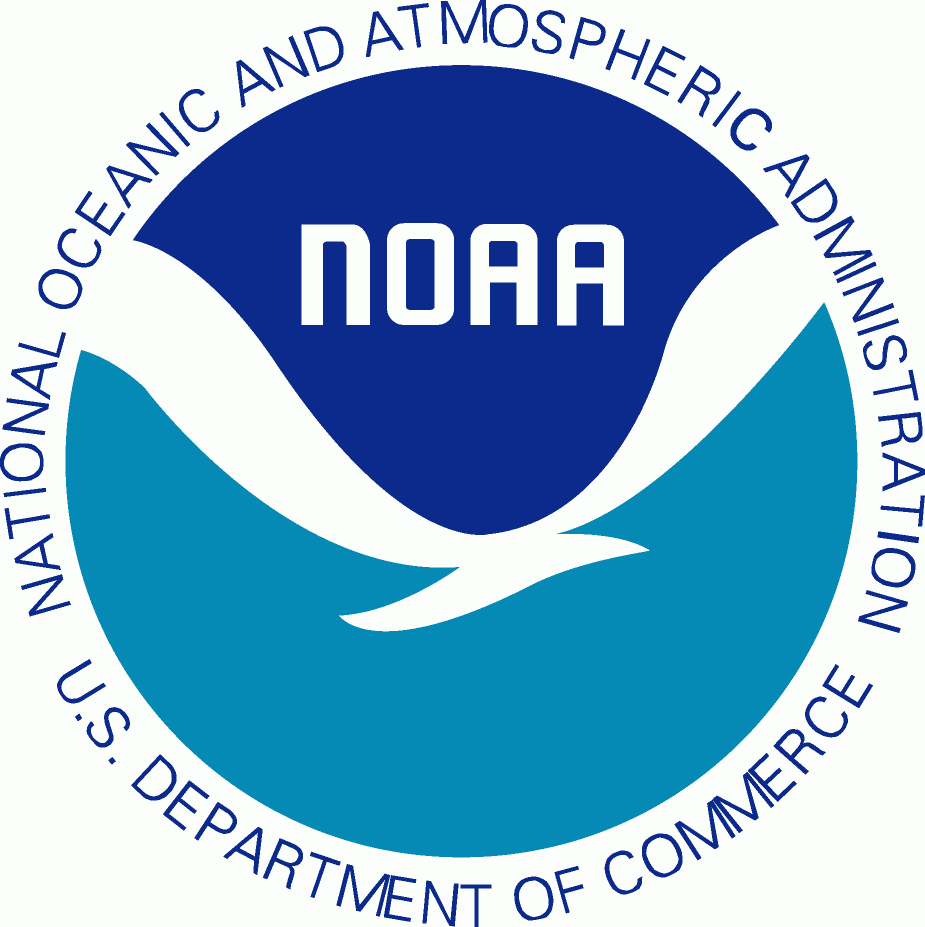 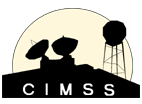 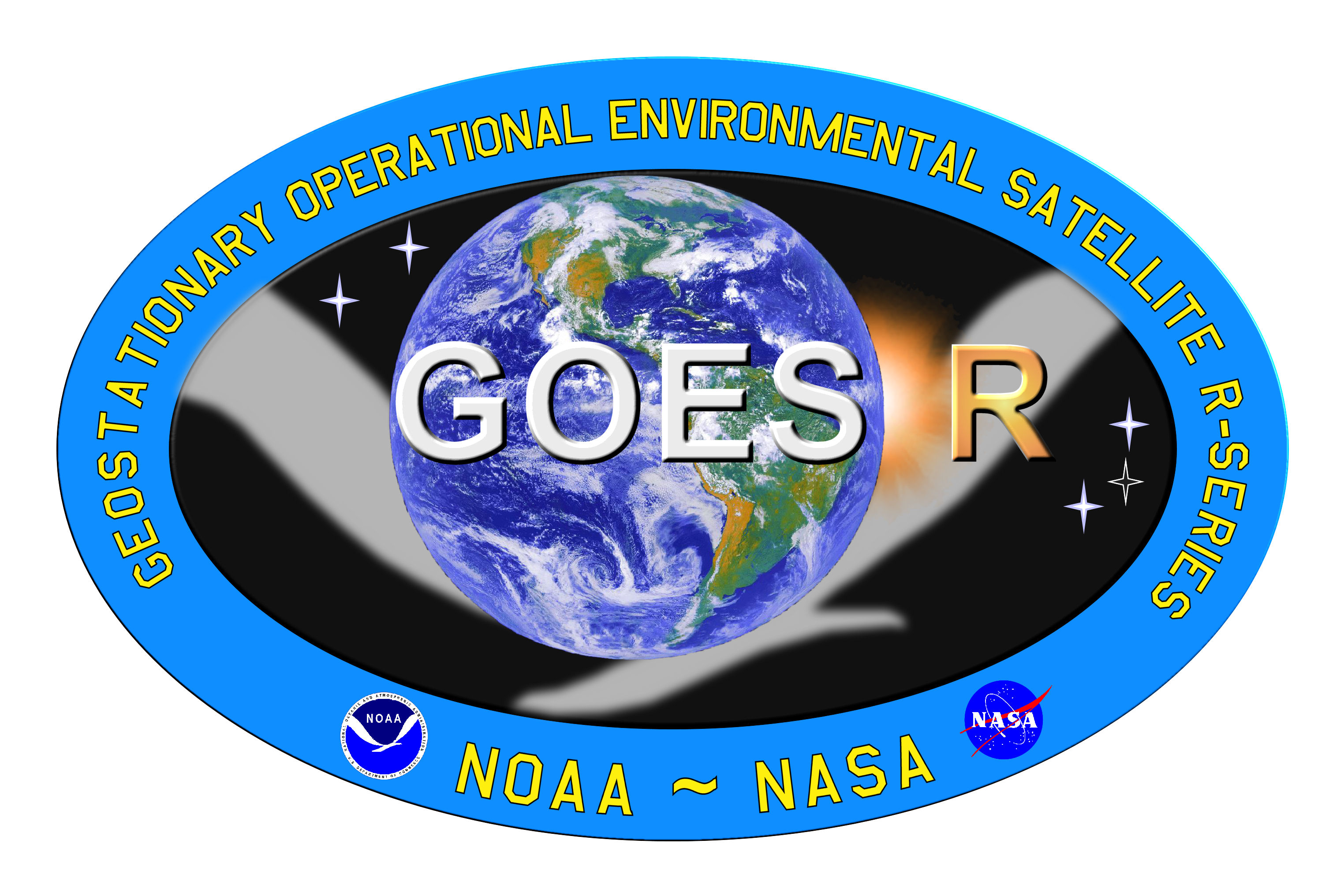 http://cimss.ssec.wisc.edu/goesr/proving-ground/geocat_ash
Cordon Caulle
Grimsvotn
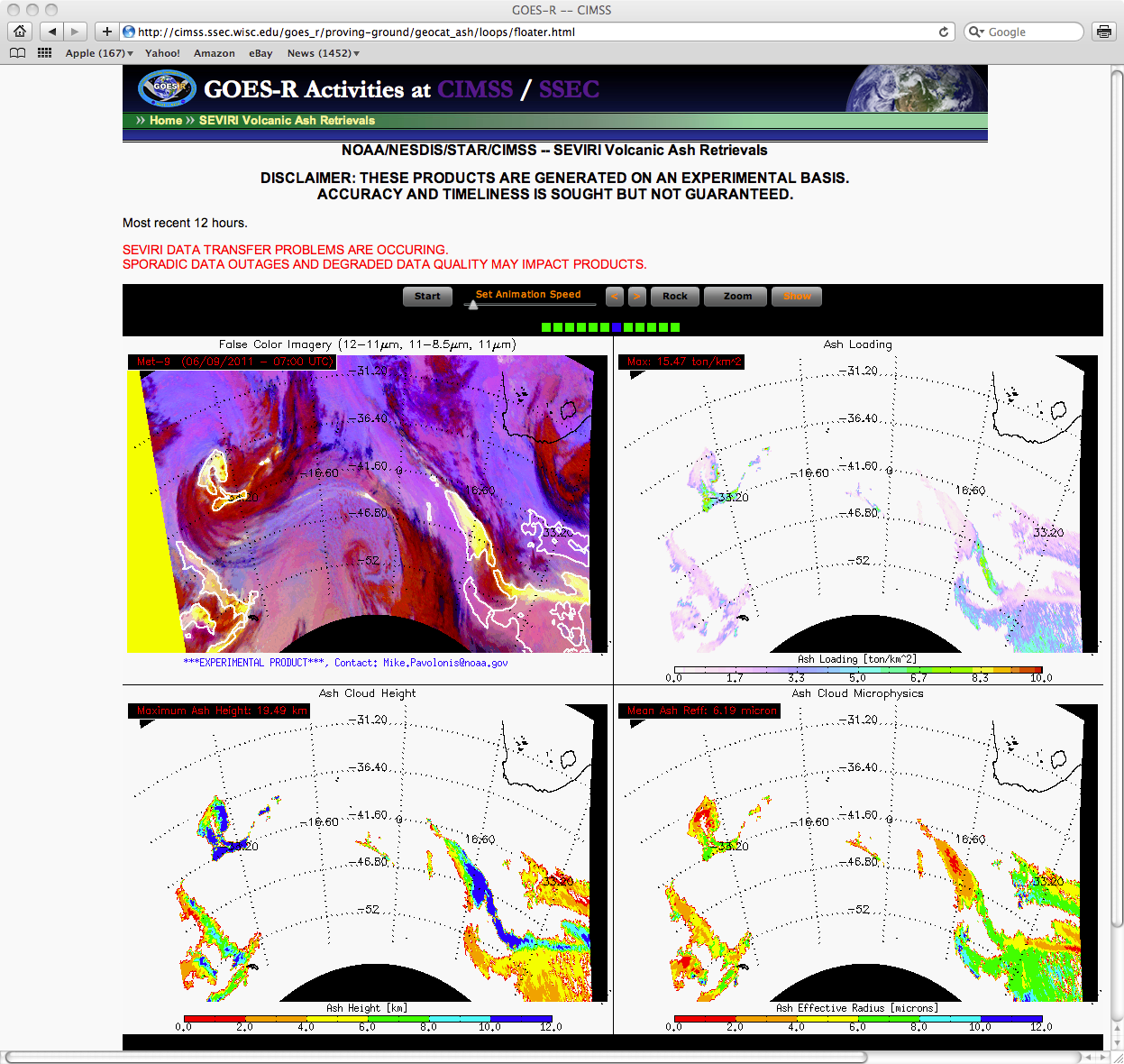 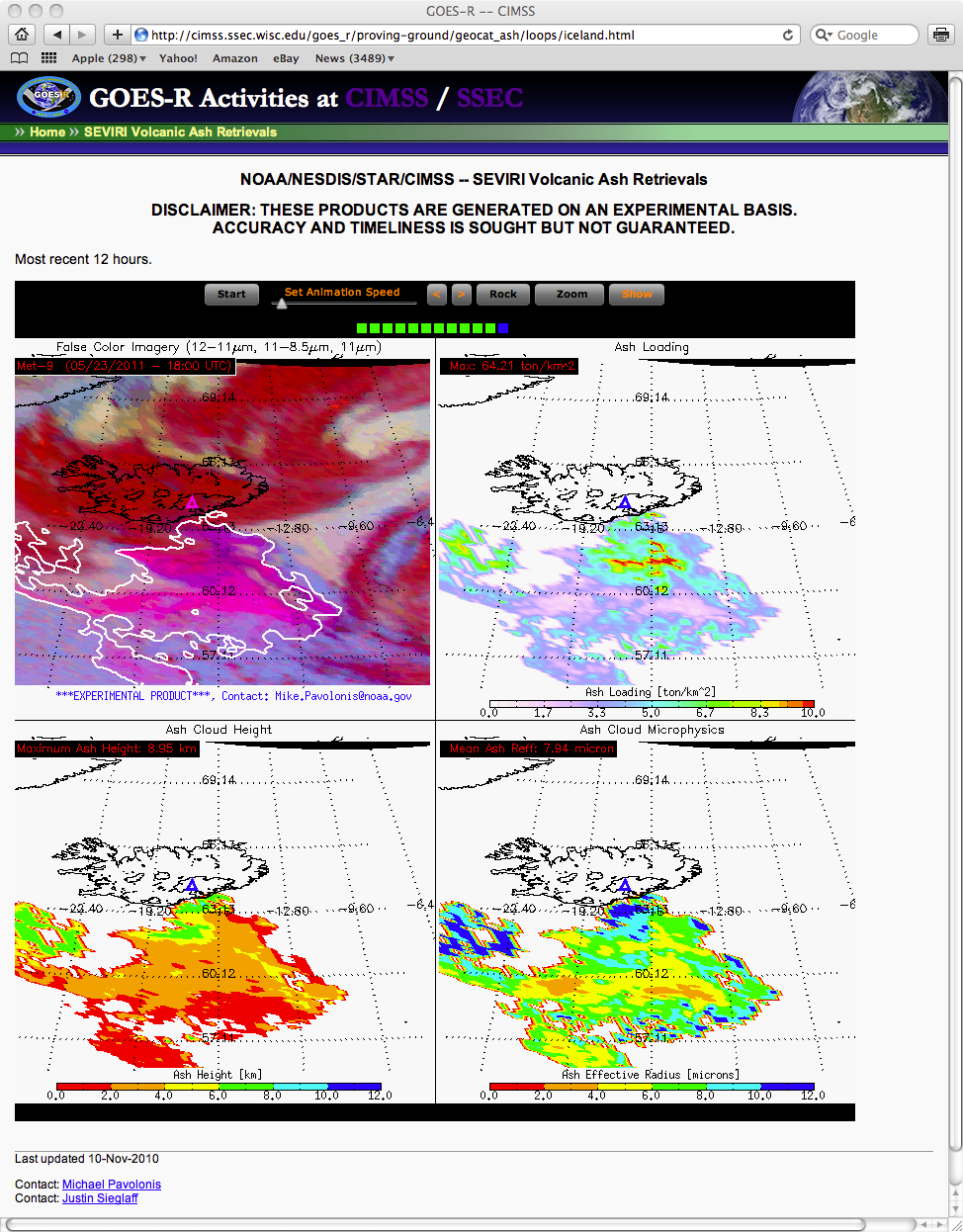 Using contours to highlight quantitative product (over RGB)
7
[Speaker Notes: -June 4
-May 21]
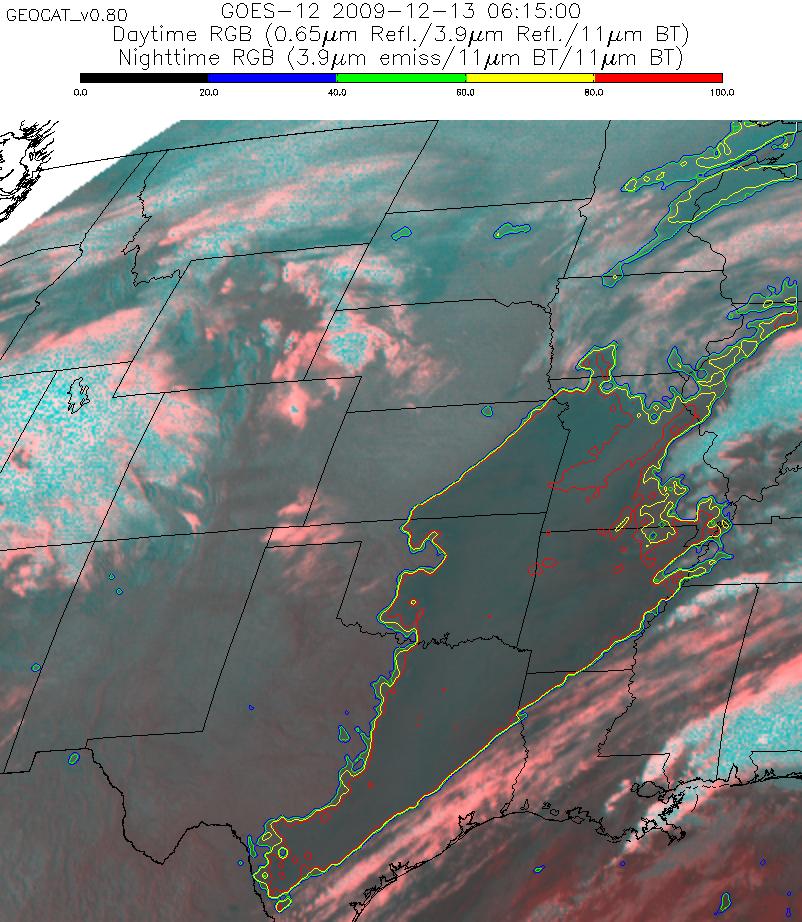 The quantitative assessment of cloud ceiling can be overlaid on top of imagery to make the product more appealing to forecasters.

 The ability to contour the IFR and MVFR probabilities will soon be available in AWIPS.
Using contours to highlight quantitative product (over RGB)
Outline
Concept
 Combining qualitative and quantitative products
“Removing the tyranny of versus…”

Examples
Sounder
Imager
GOES-R ABI
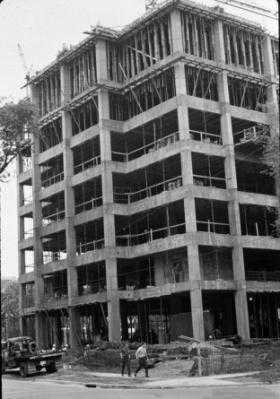 9
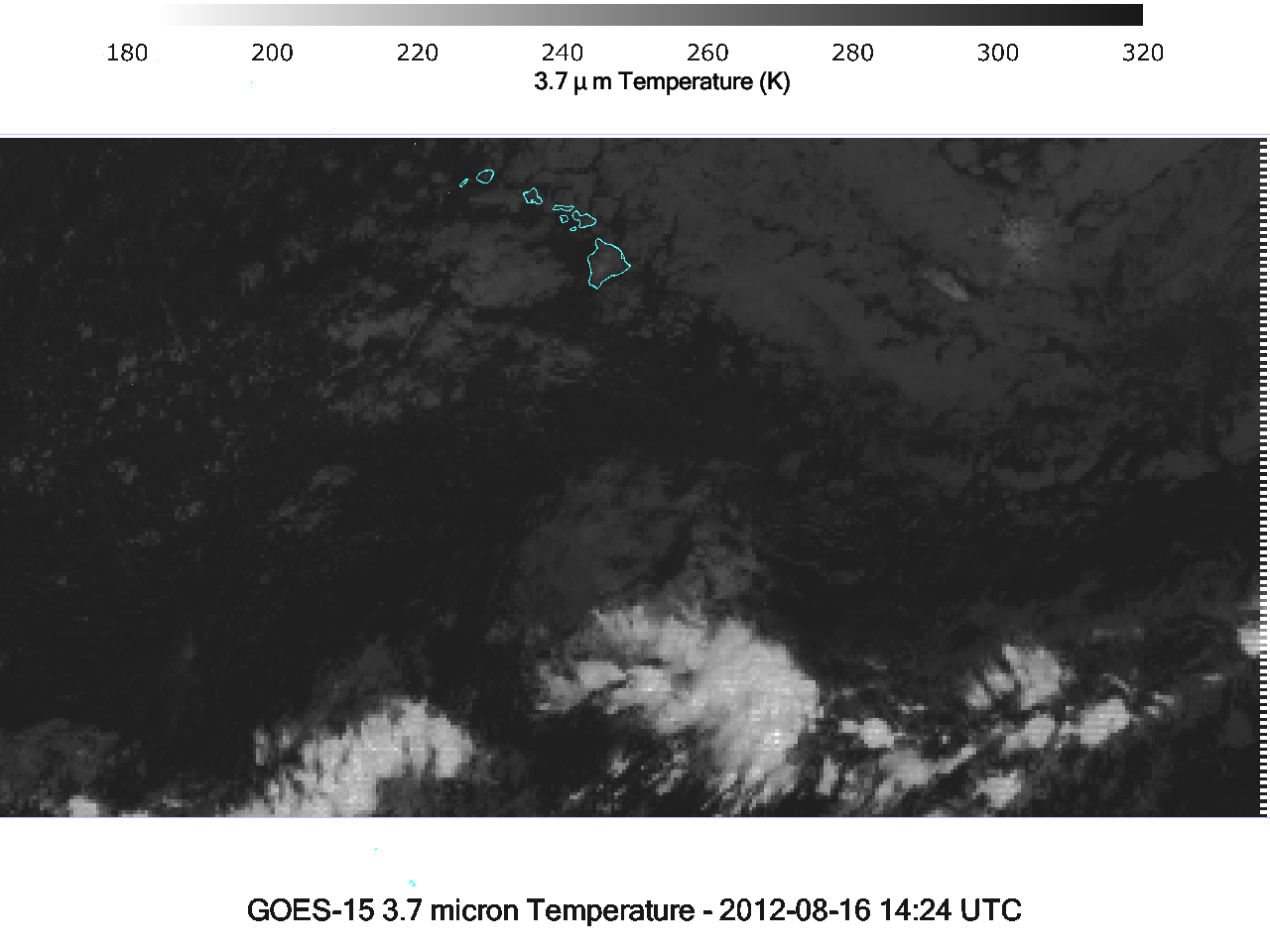 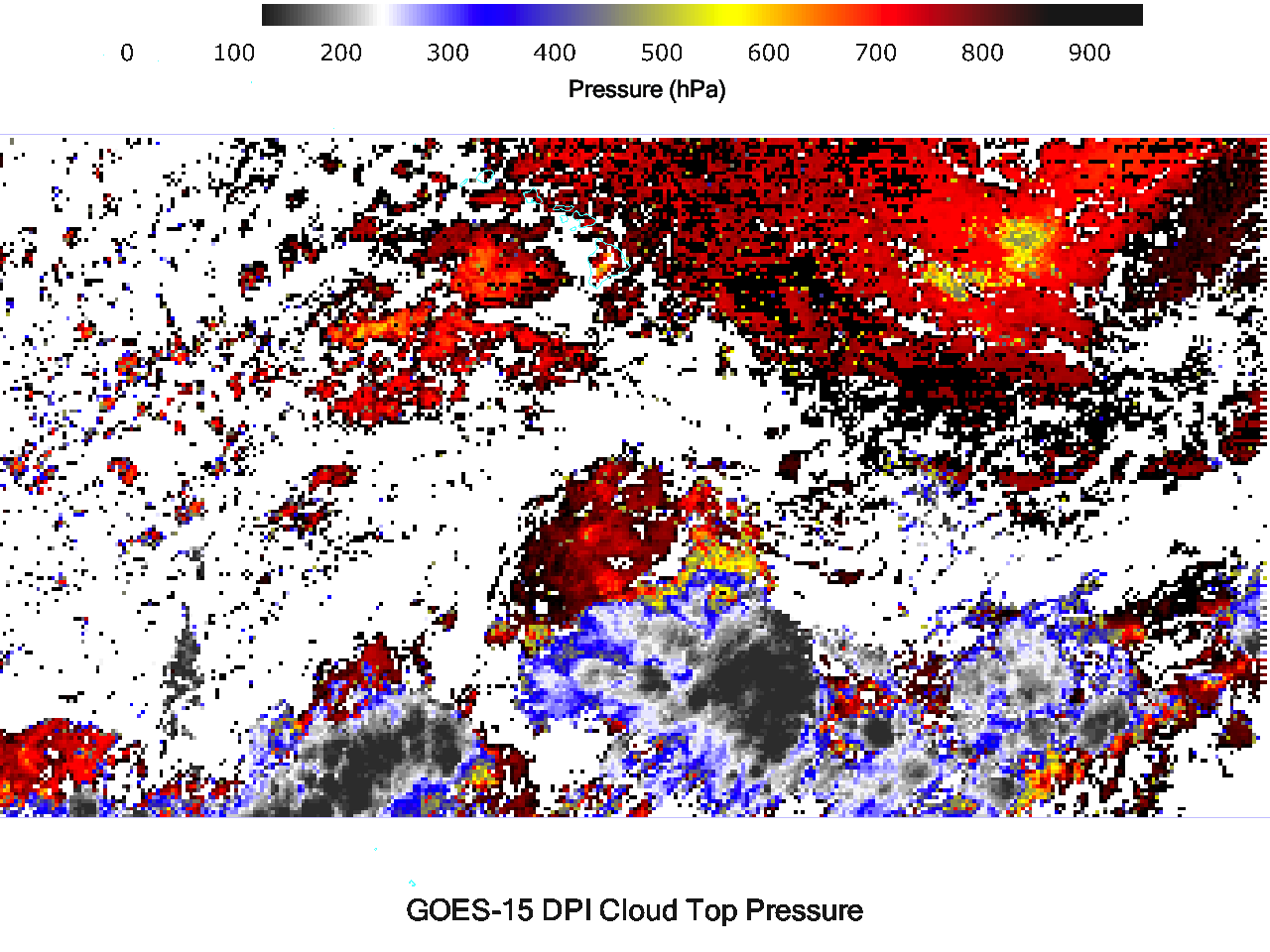 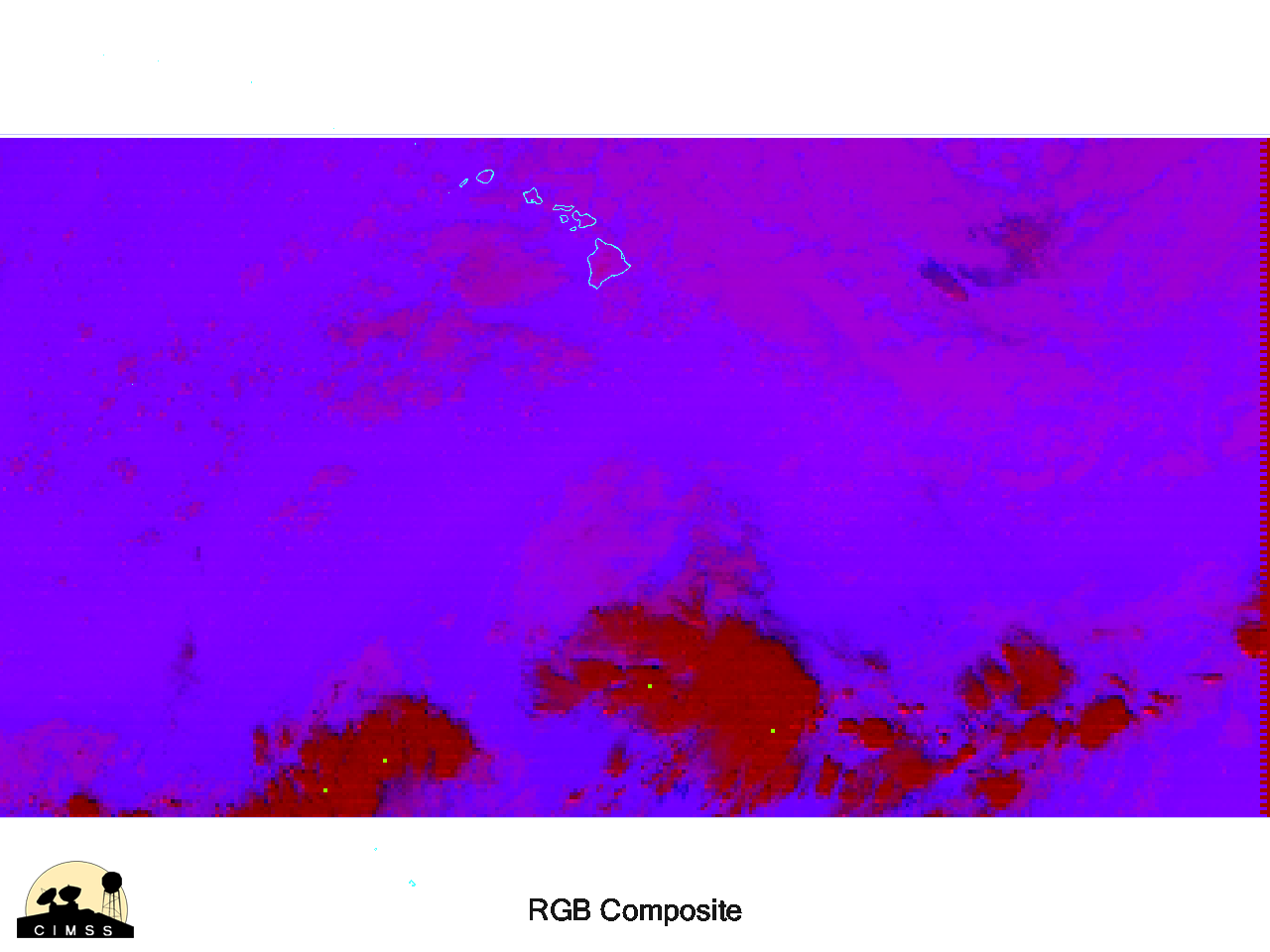 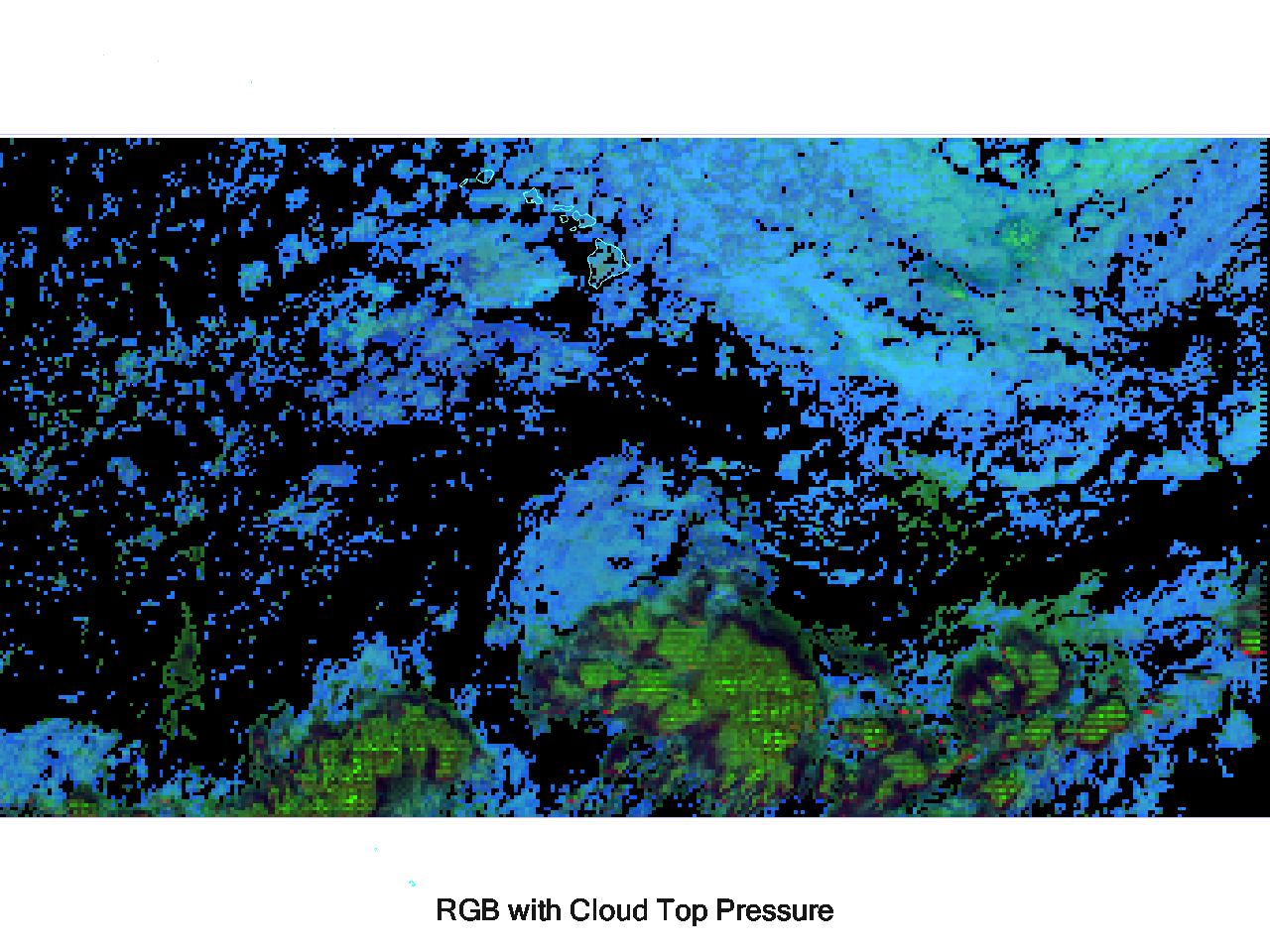 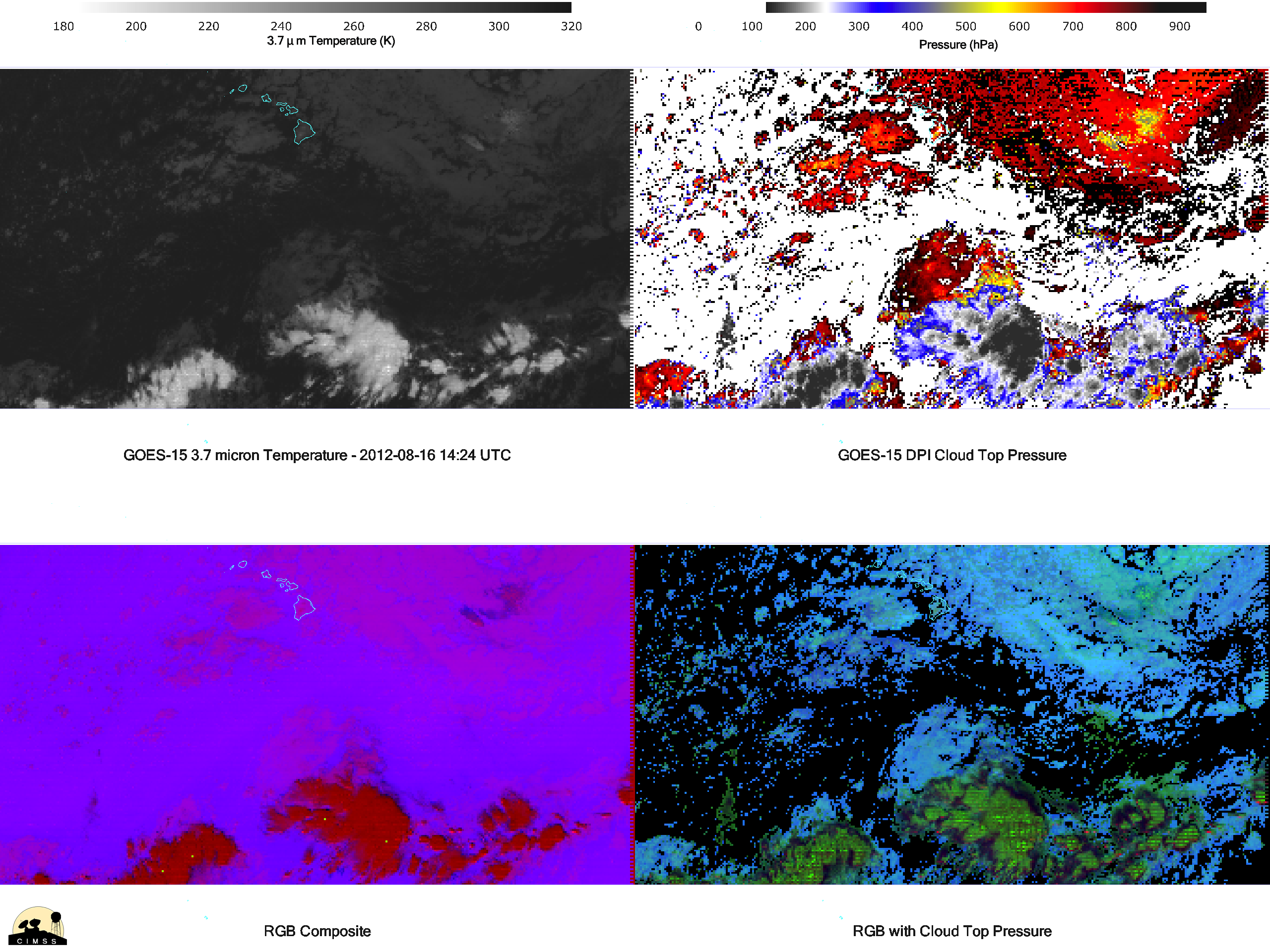 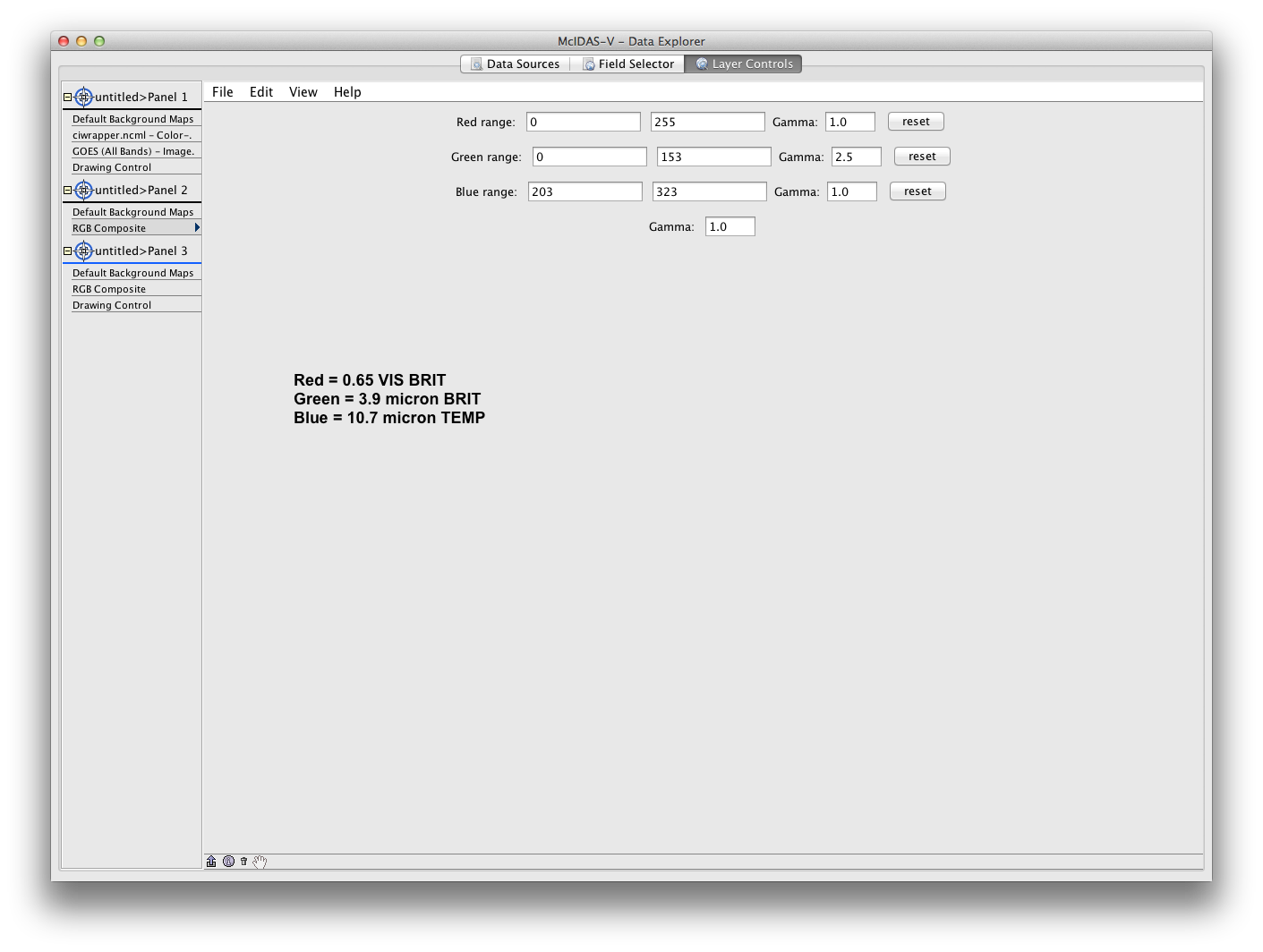 McIDAS-V
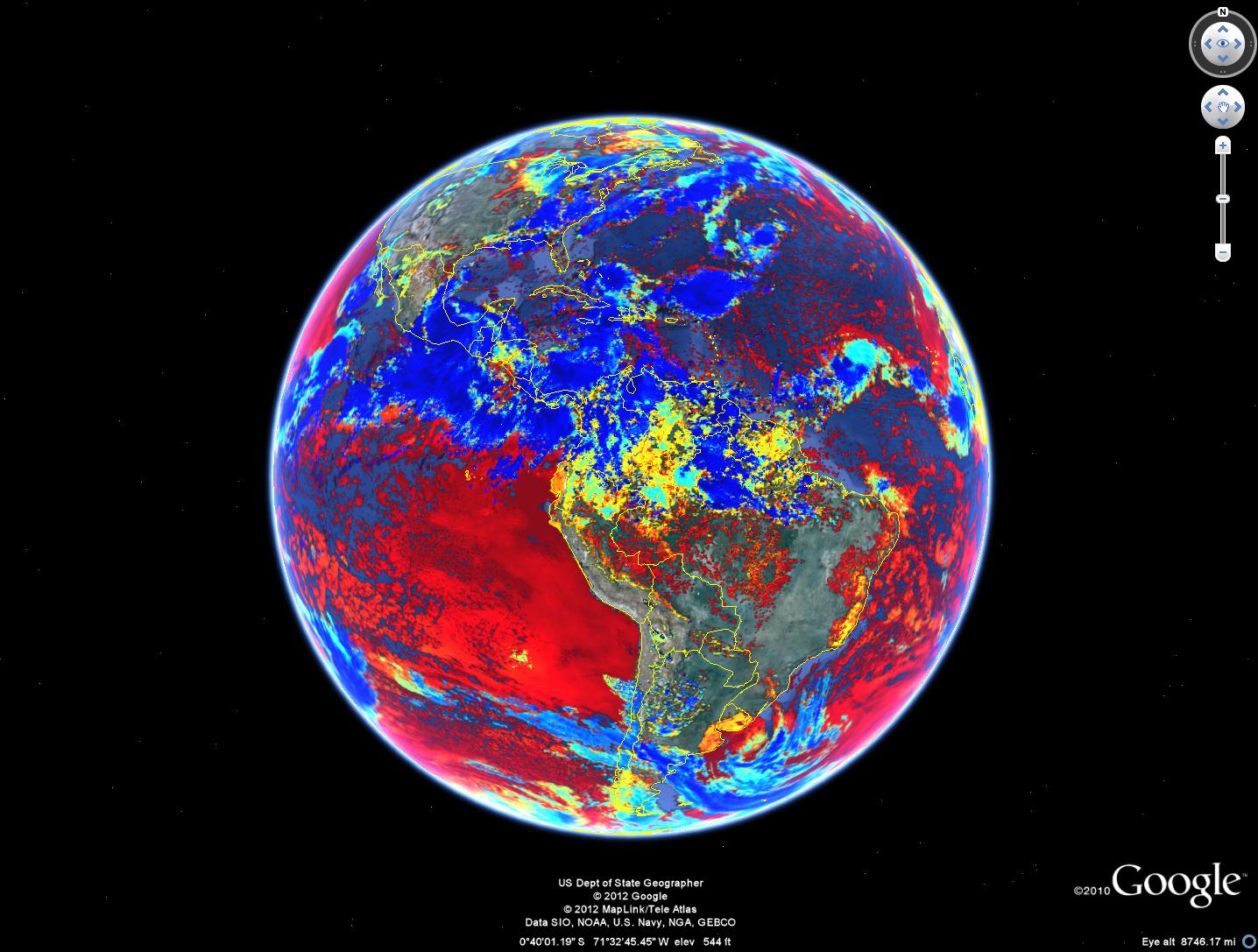 Cloud-top temperature
Data from Andy Heidinger
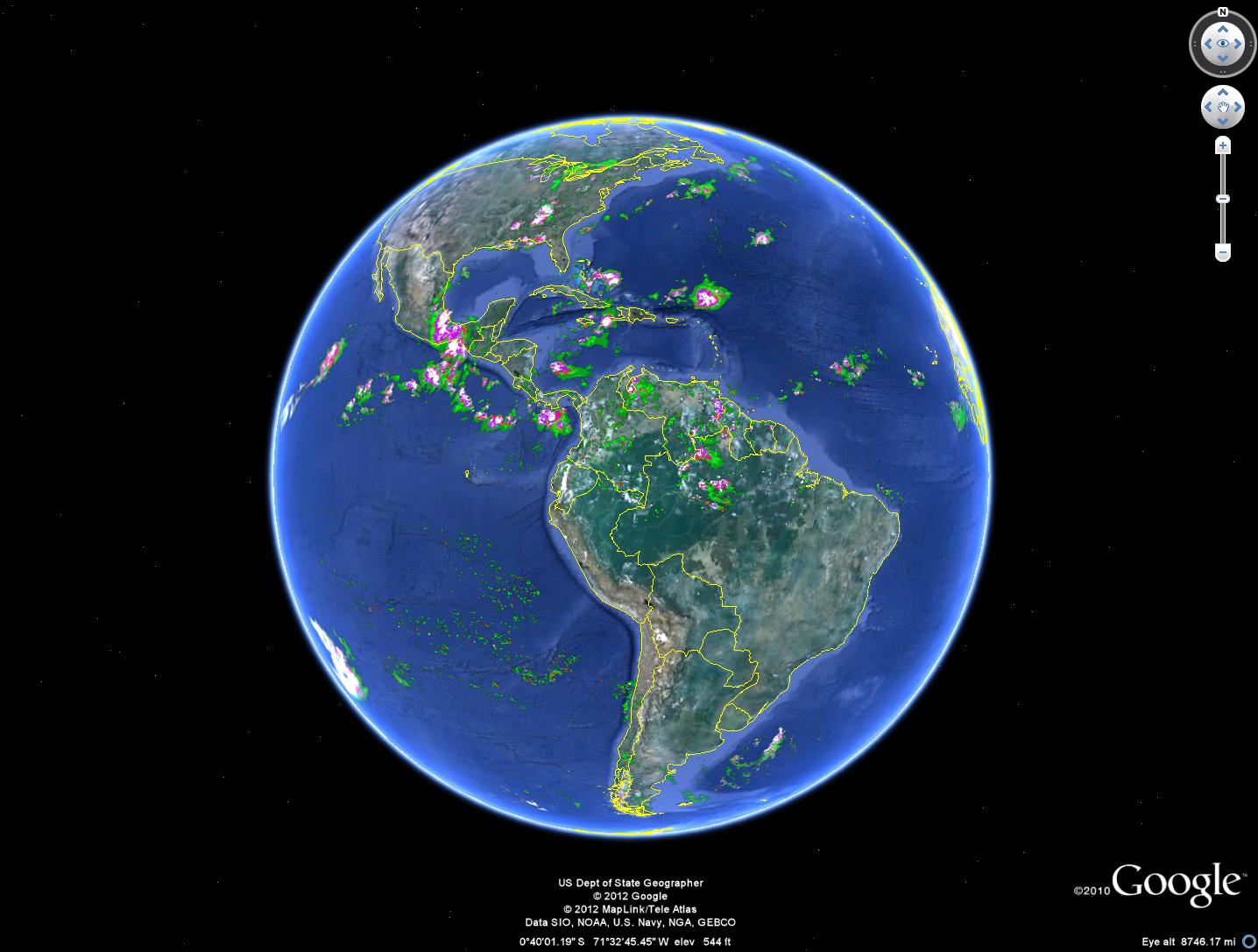 Rain Rate
Data from Andy Heidinger
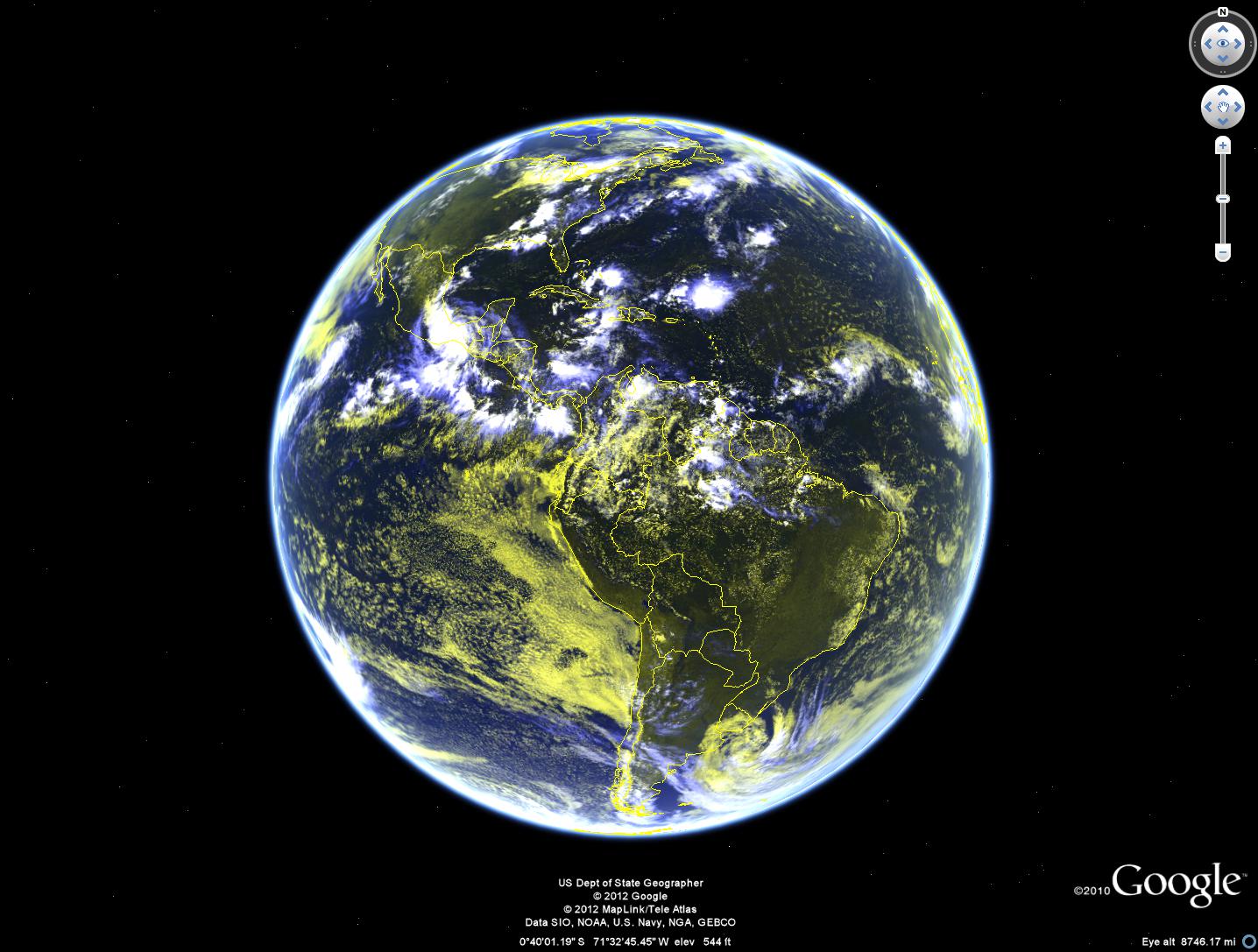 False color
Data from Andy Heidinger
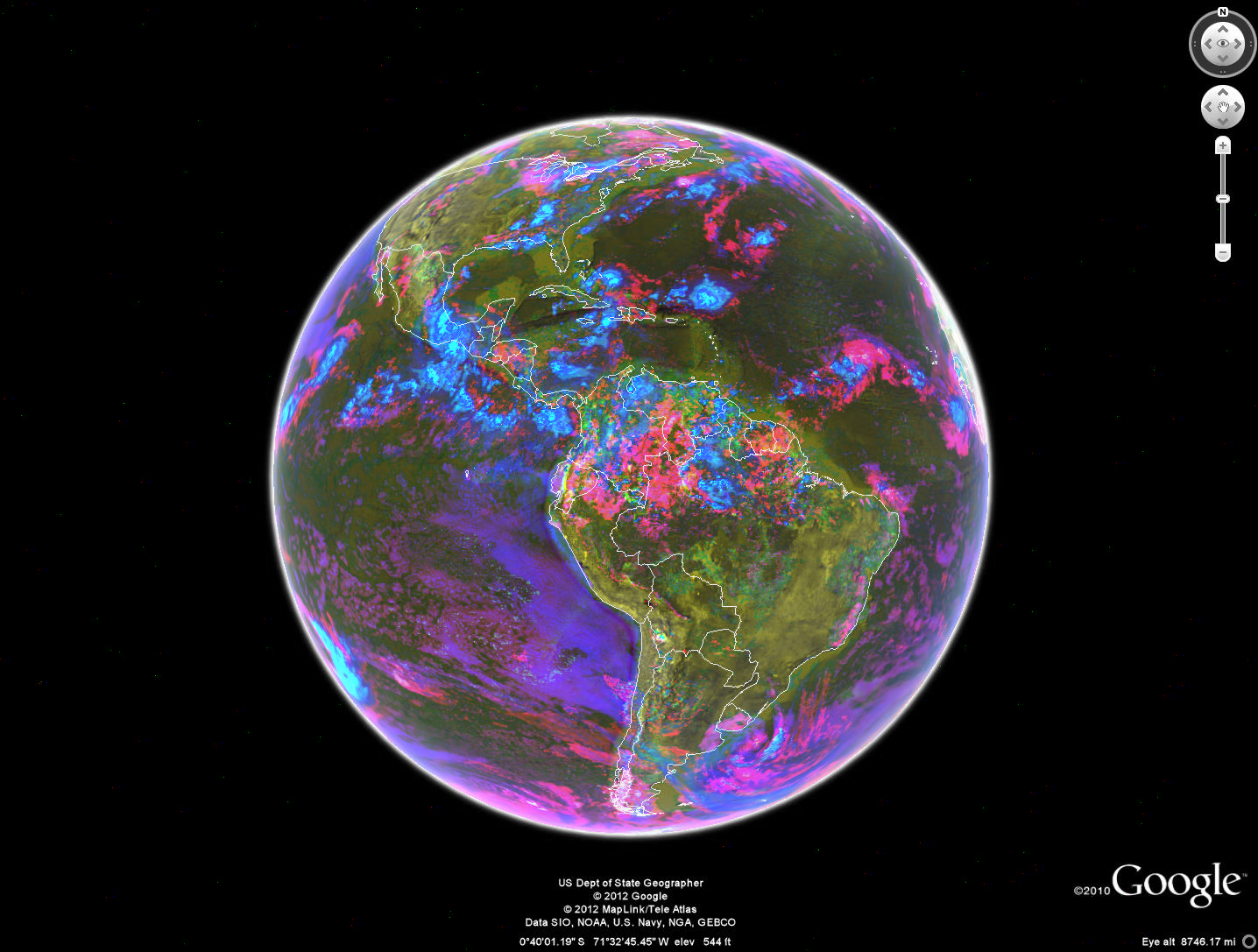 Cloud top temperature + Rain Rate + False color
This is only meant to show the concept of merging imagery and products.
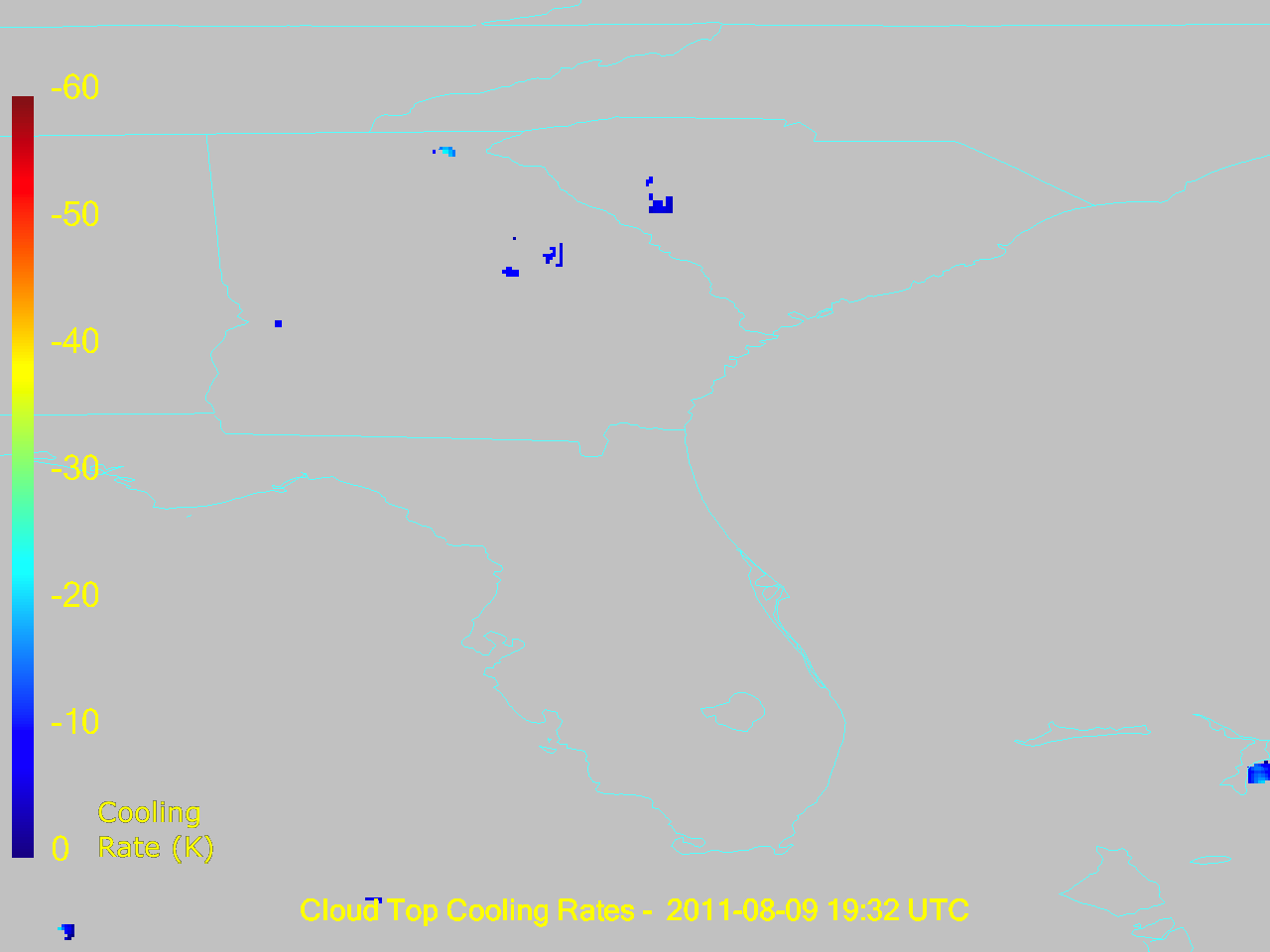 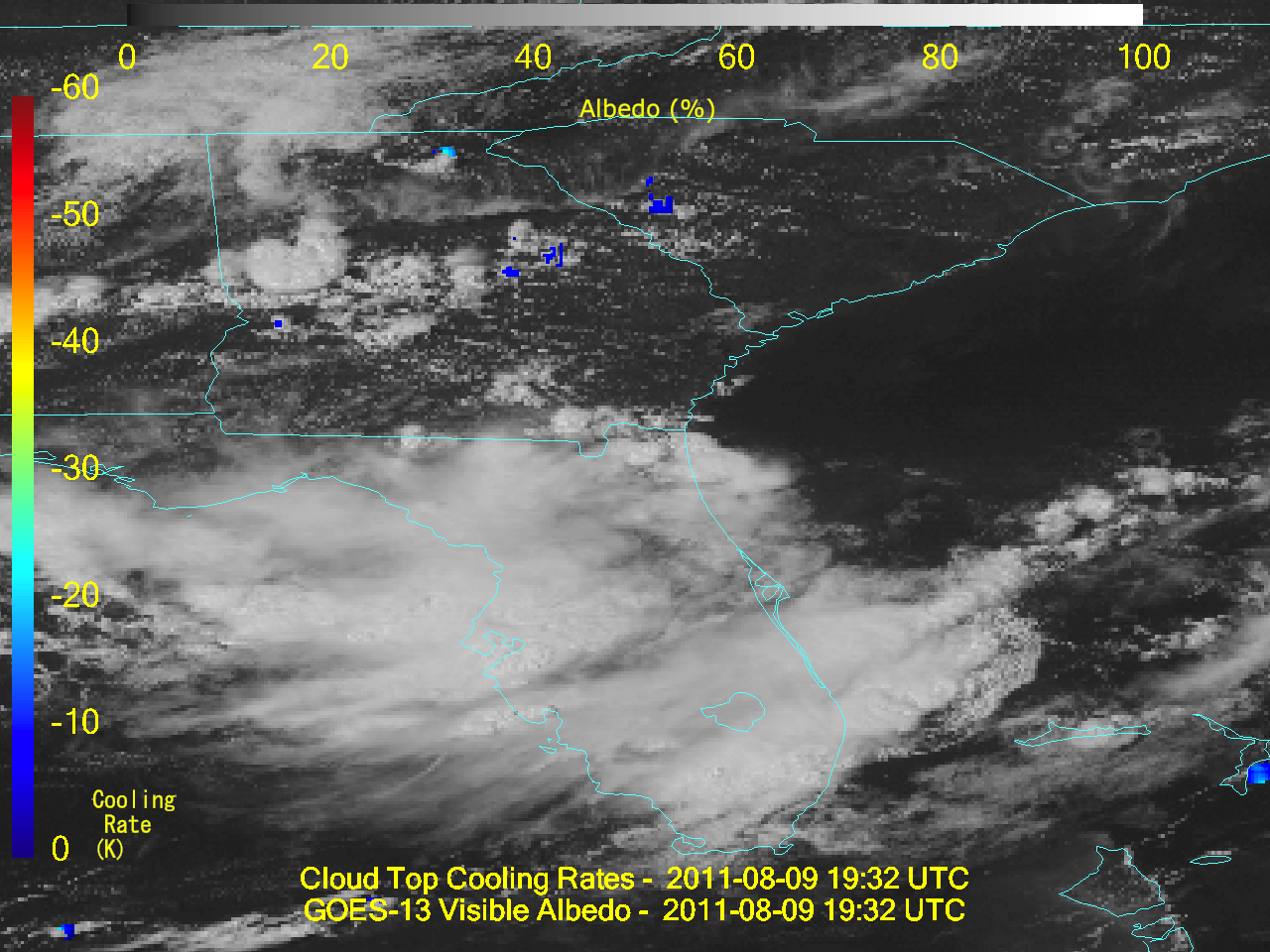 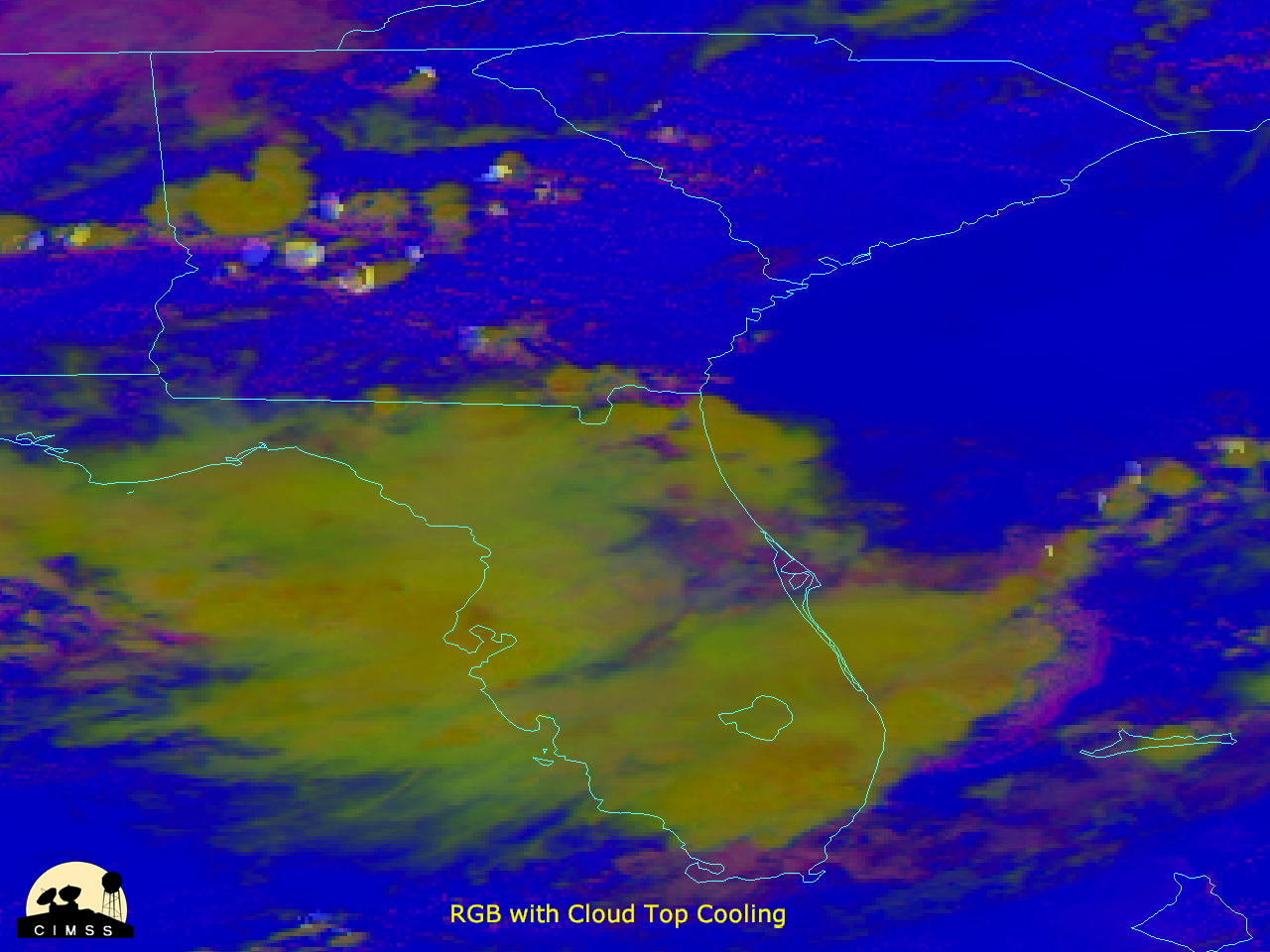 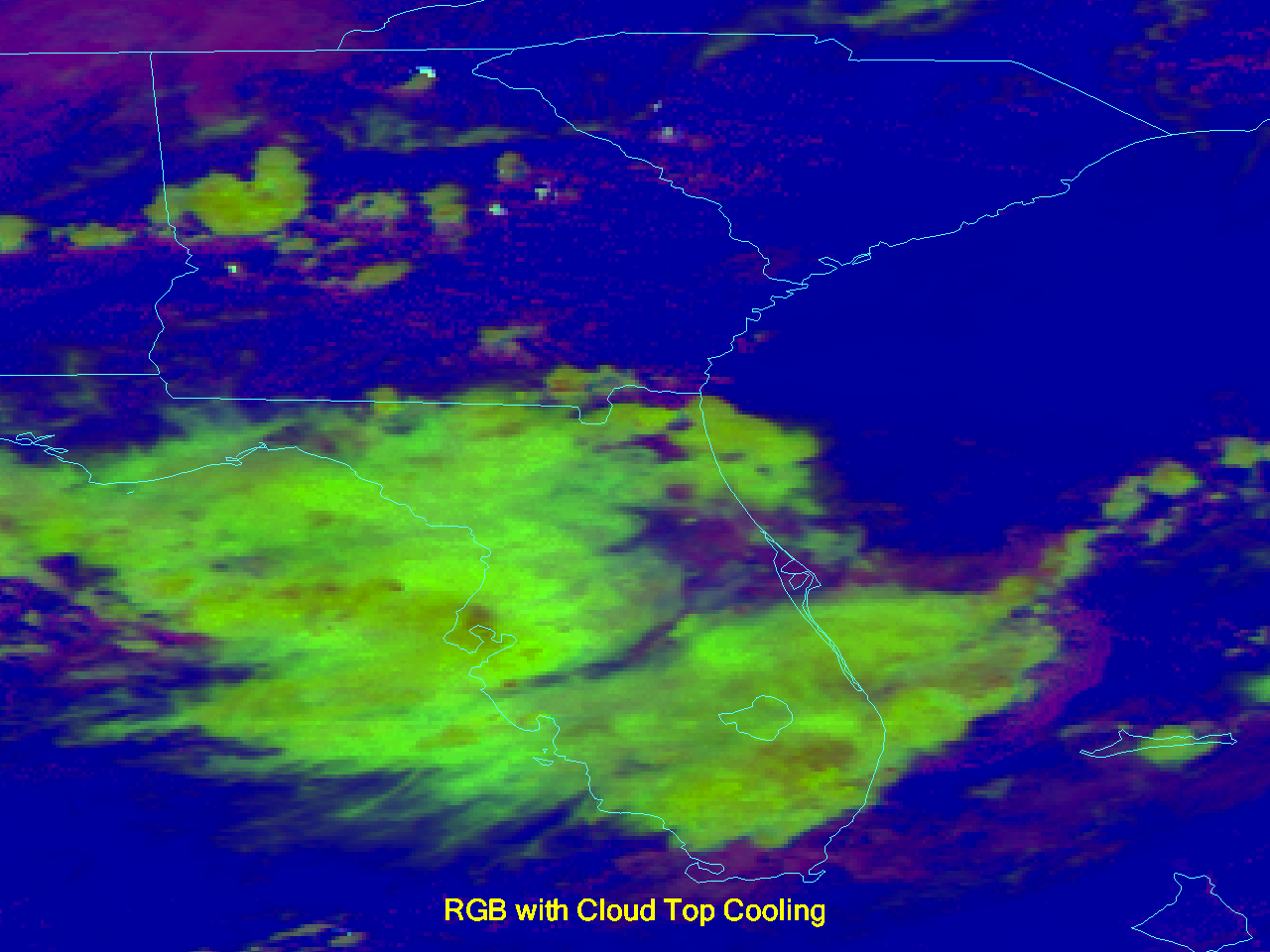 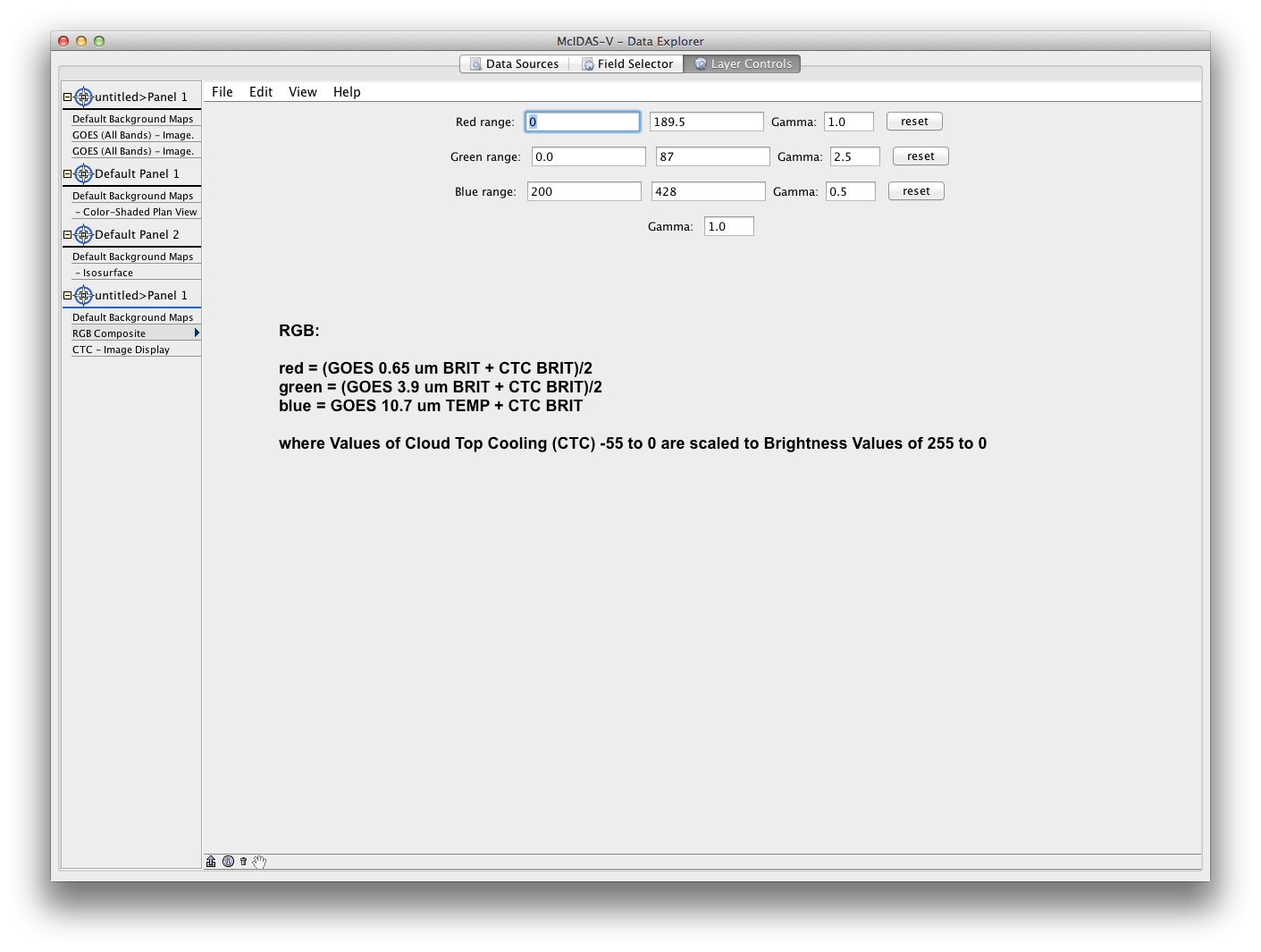 McIDAS-V
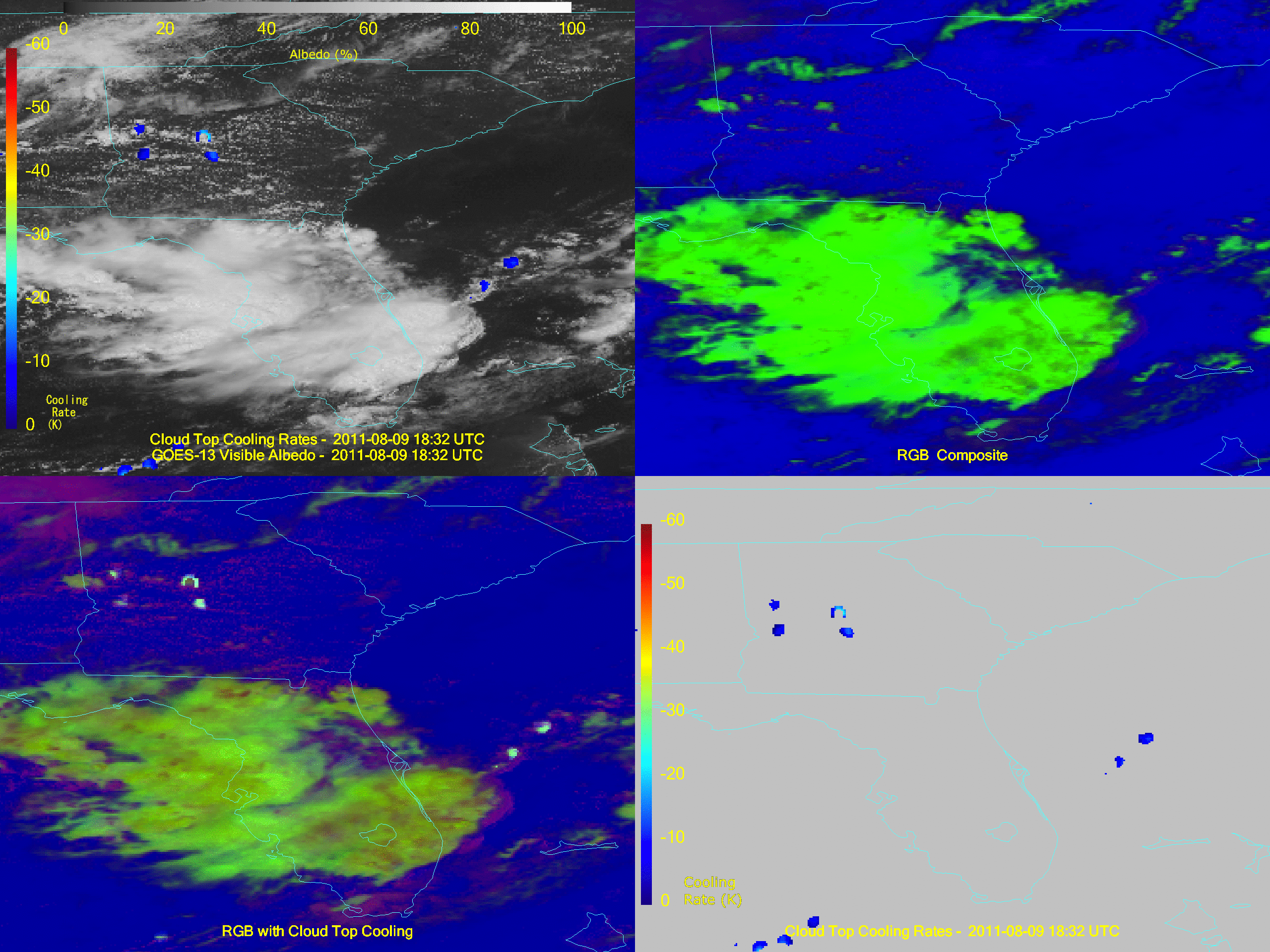 Animation
25
Outline
Concept
 Combining qualitative and quantitative products
“Removing the tyranny of versus…”

Examples
Sounder
Imager
GOES-R ABI
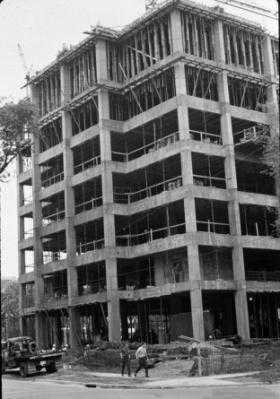 26
ABI Visible/Near-IR Bands
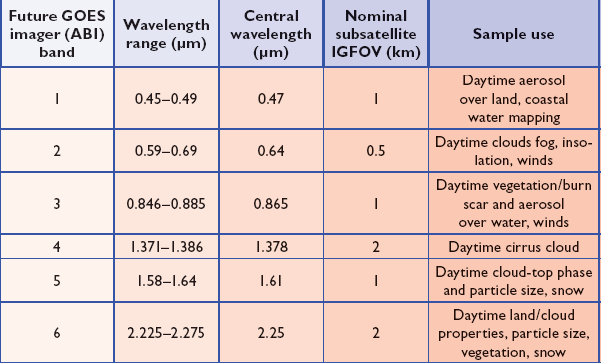 No ‘green’ band due to ‘lack of user requirement’.
27
Schmit et al, 2005
[Speaker Notes: Schmit, T. J., M. M. Gunshor, W. P. Menzel, J. J. Gurka, J. Li, and A. S. Bachmeier, 2005: Introducing the next-generation Advanced Baseline Imager on GOES-R. Bull. Amer. Meteor. Soc., 86, 1079-1096.]
ABI IR Bands
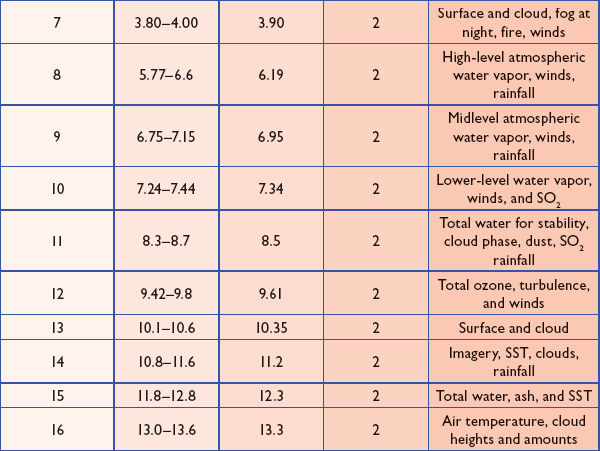 28
Schmit et al, 2005
[Speaker Notes: Schmit, T. J., M. M. Gunshor, W. P. Menzel, J. J. Gurka, J. Li, and A. S. Bachmeier, 2005: Introducing the next-generation Advanced Baseline Imager on GOES-R. Bull. Amer. Meteor. Soc., 86, 1079-1096.]
Miller et al.
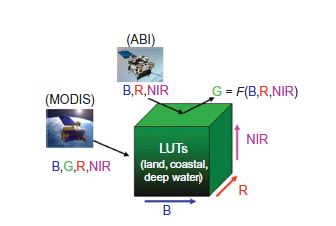 Miller, Steven D.; Schmidt, Christopher C.; Schmit, Timothy J. and Hillger, Donald W. A case for natural colour imagery from geostationary satellites, and an approximation for the GOES-R ABI. International Journal of Remote Sensing, Volume 33, Issue 13, 2012, pp.3999-4028.
29
[Speaker Notes: Reference:]
Pseudo-Natural Color
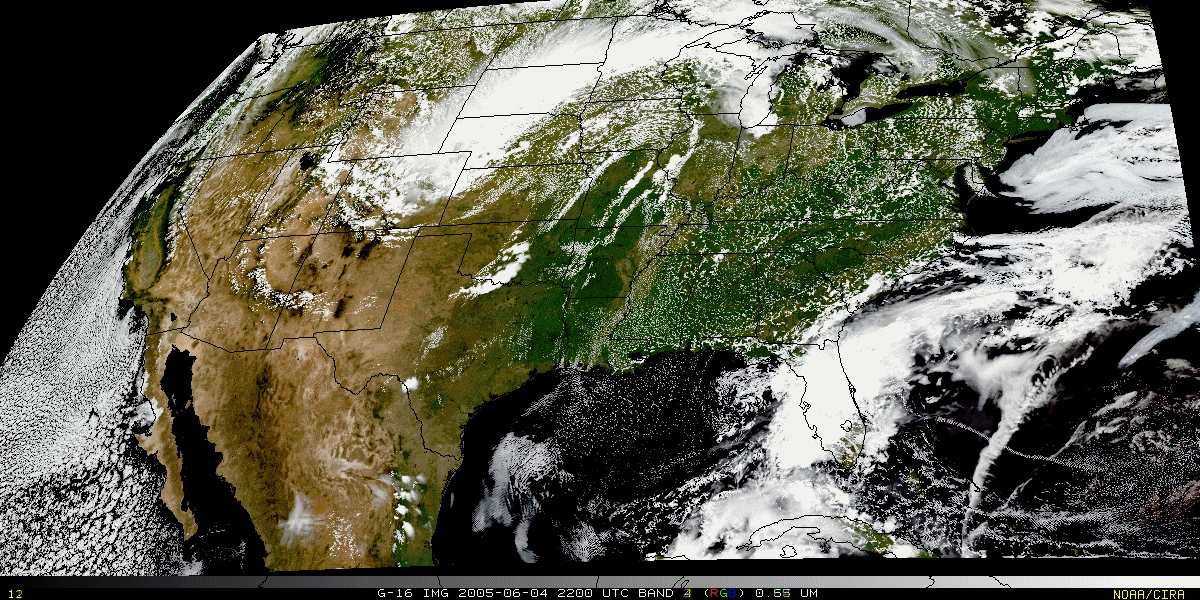 “True Color” with “synthetic” green band from ABI simulated data (from CIMSS); image from Don Hillger, RAMMB.
GOES-R ABI Products
Baseline Products
Future Capabilities
Summary
Consider ways to ‘bring together’ qualitative imagery and quantitative products

This may mean to produce more quantitative products at full spatial resolutions

GOES-R will offer many options, given the number of spectral bands and derived products.

Ideally, our display systems could easily show or combine images and products (via contours, over-lays and RGB combinations)!
32
From ‘grayscale’ to full color!
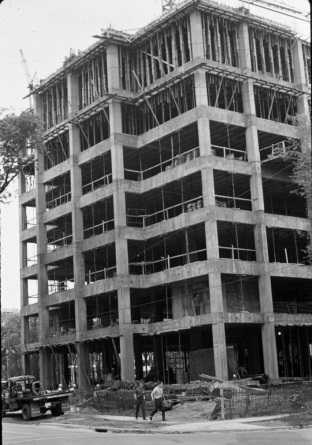 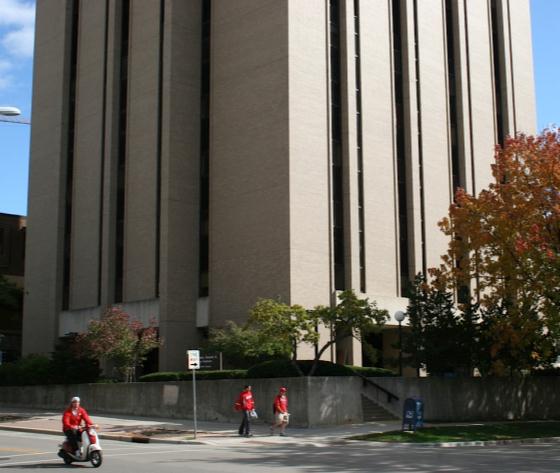